Děti z Podomí (české republiky) hledalY  první jarní kytičky
Czech children looked for first springs flower…..
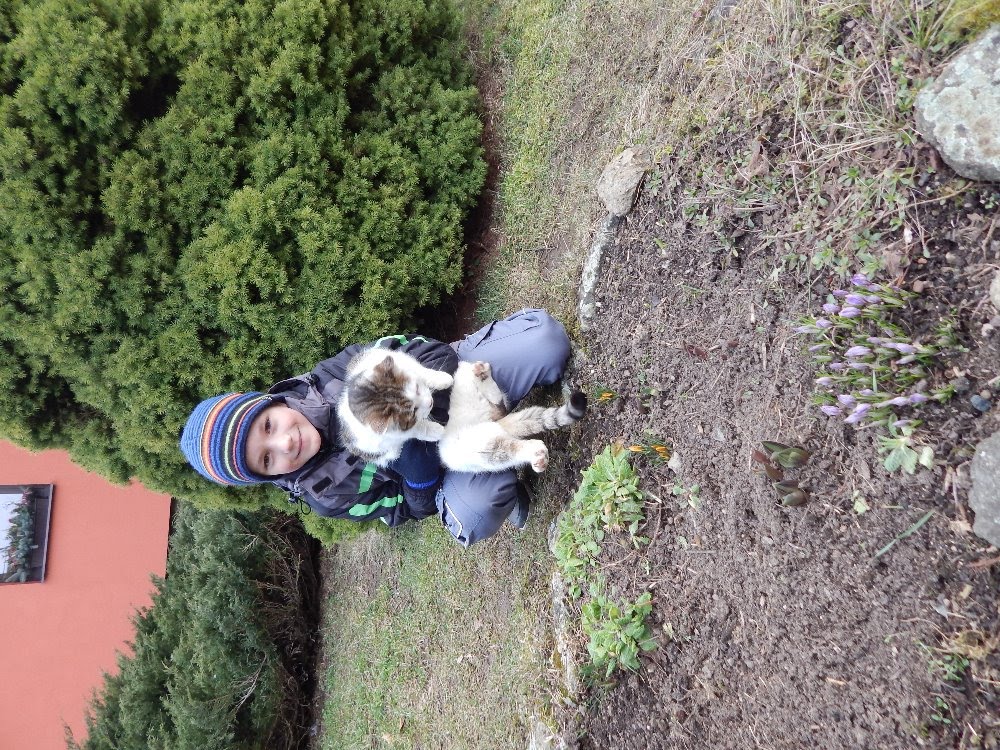 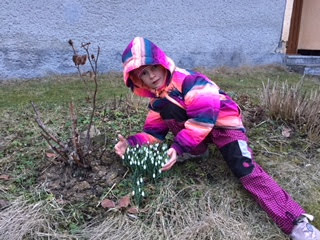 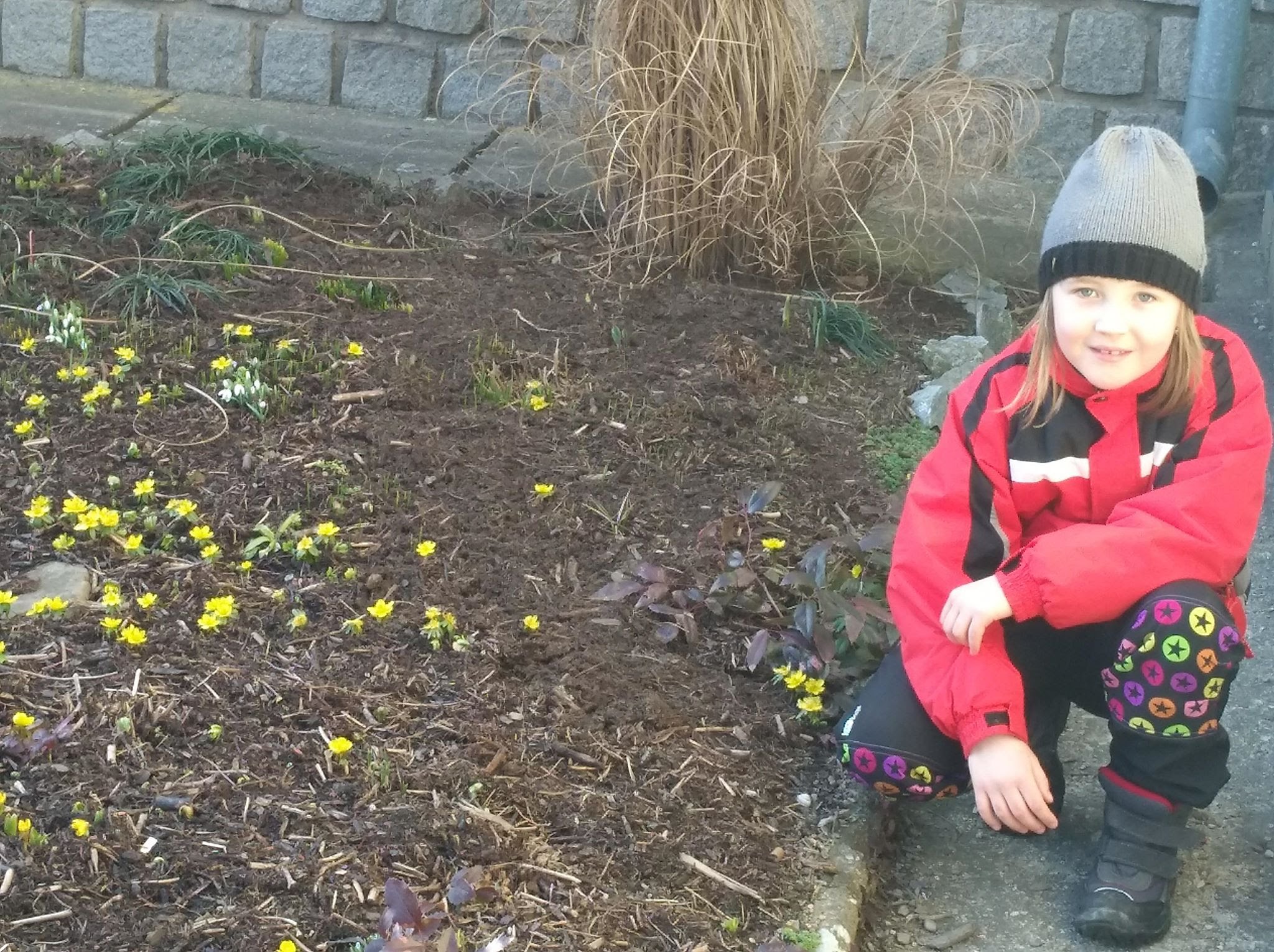 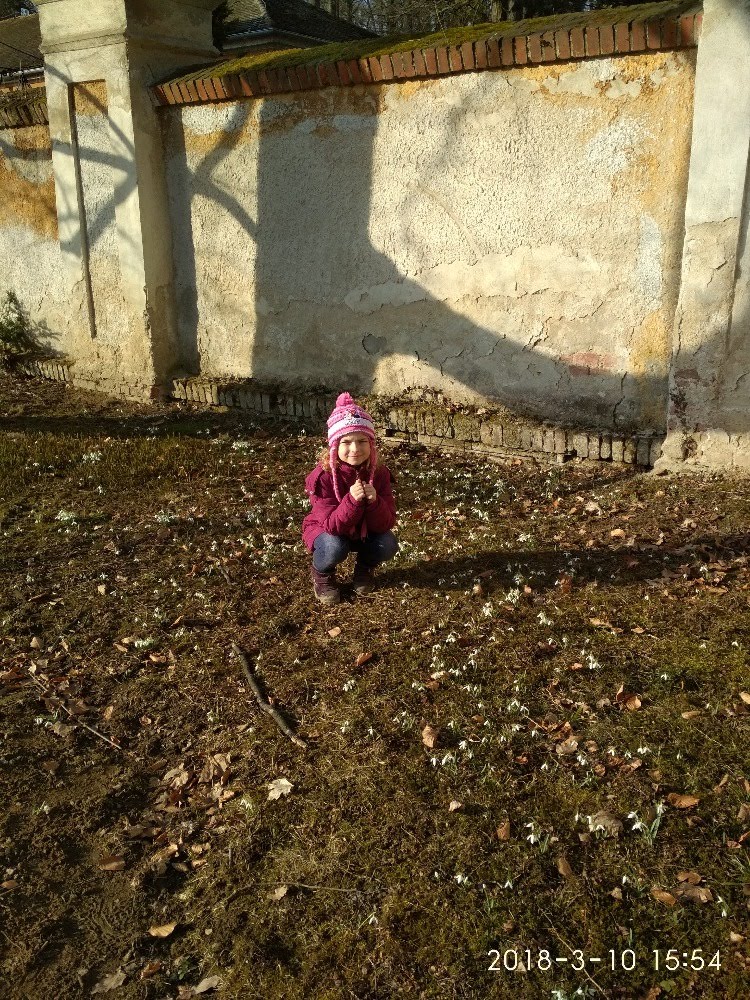 Která kytička se v české republice  nejčastěji objevuje jako první?
Which springs flower appears in Czech republic as the first?
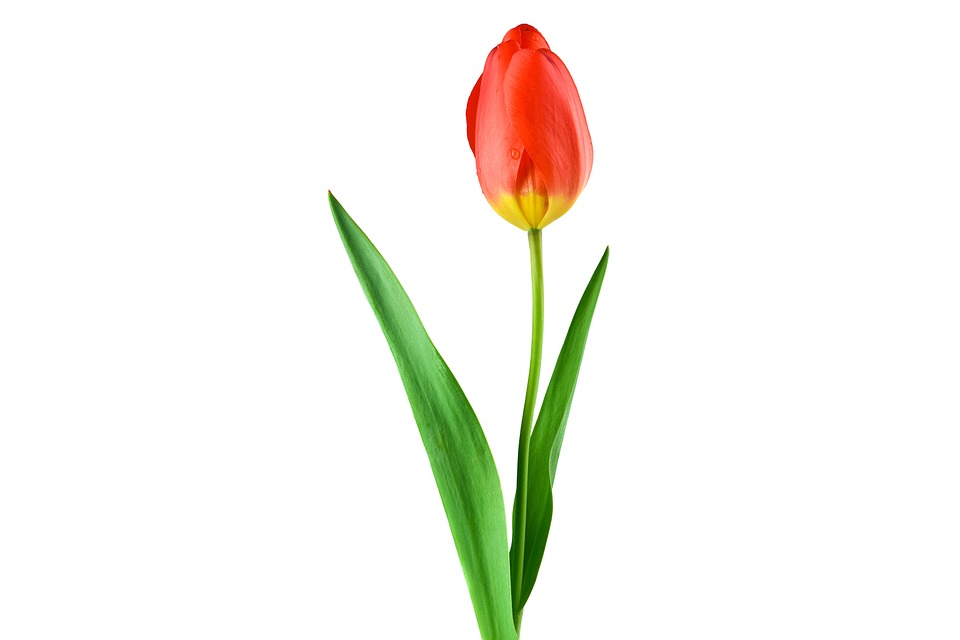 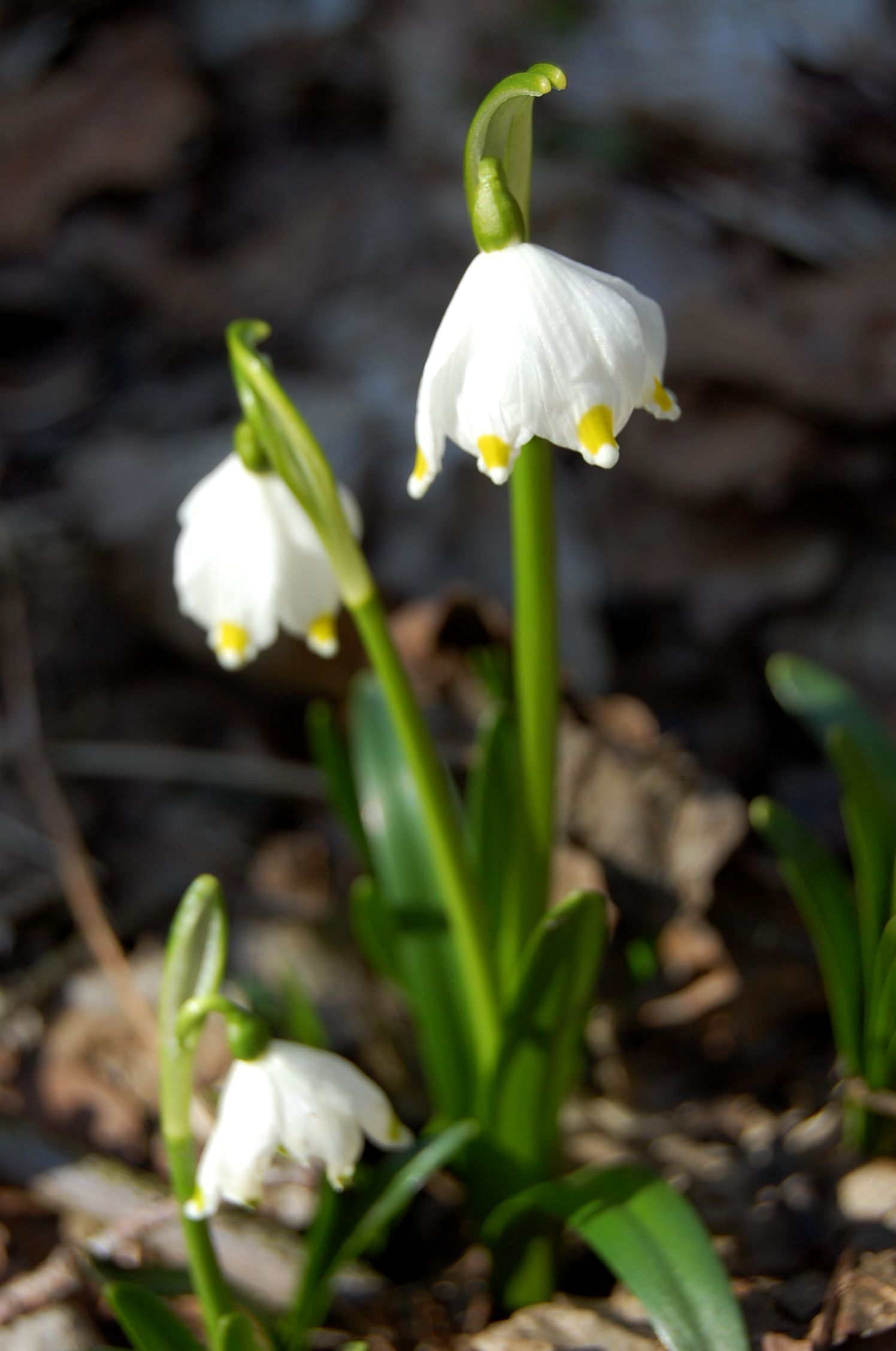 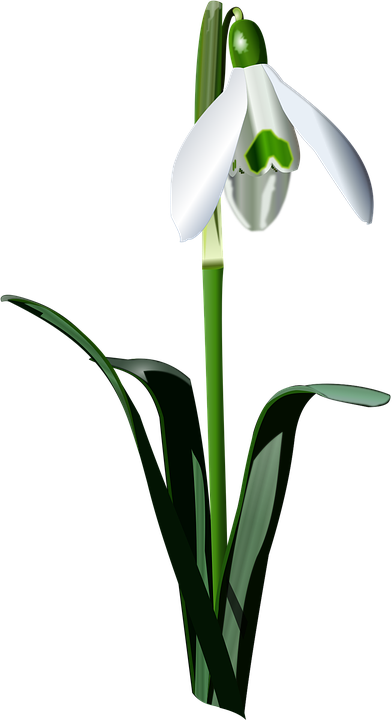 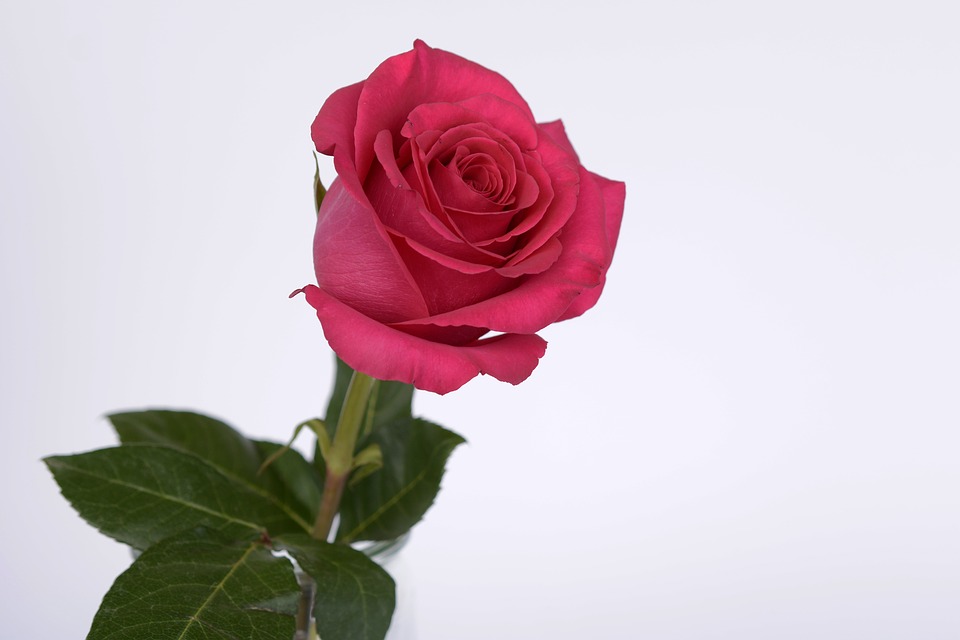 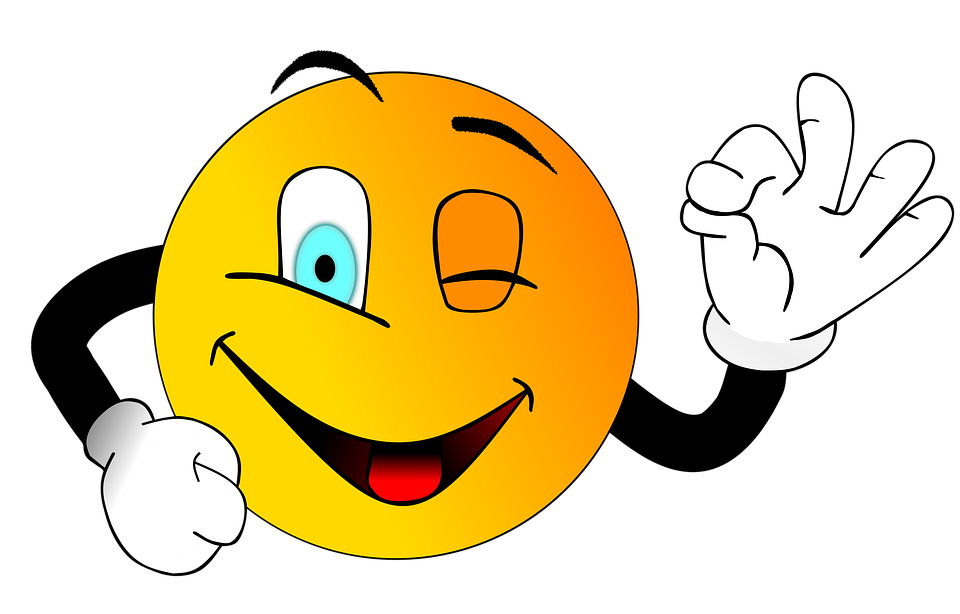 Yes! Excellent!
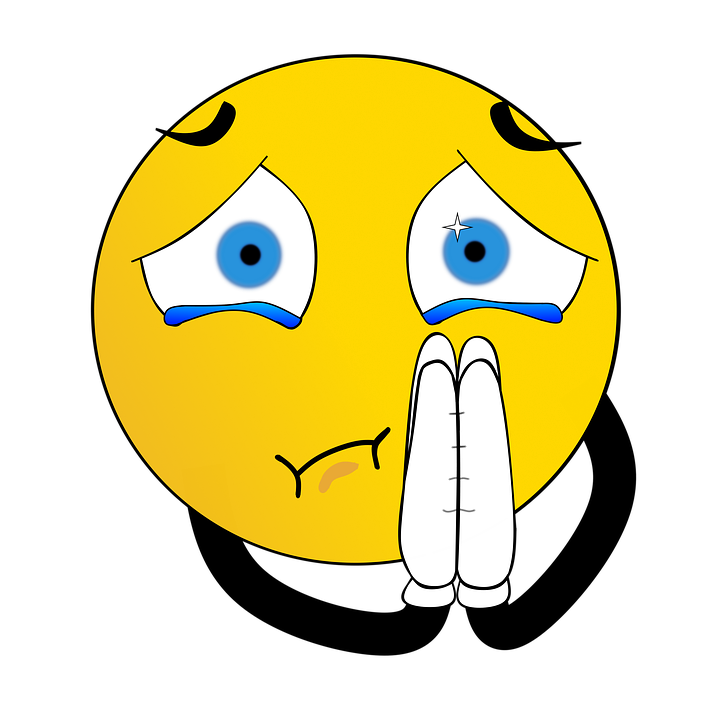 No, try it again, please…
Let´s enjoy spring!